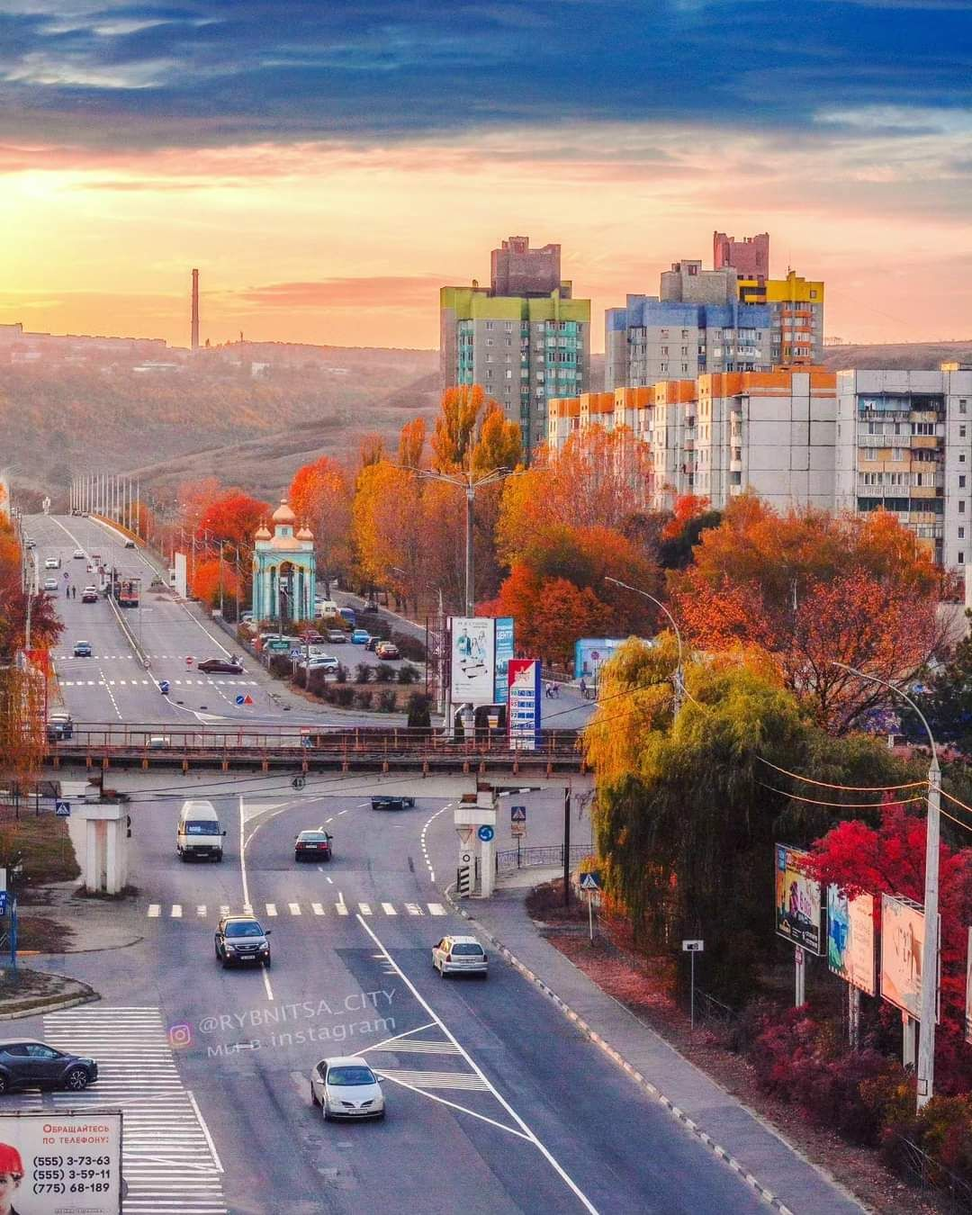 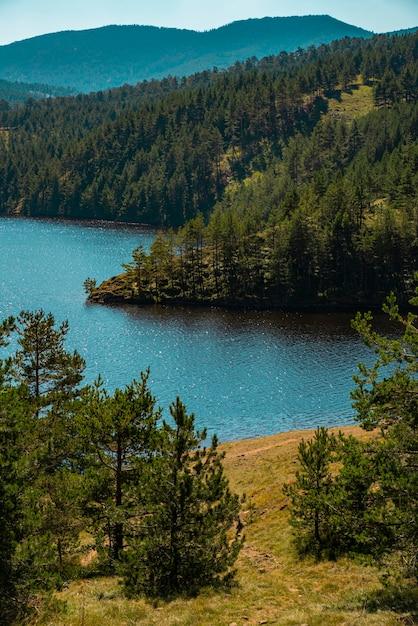 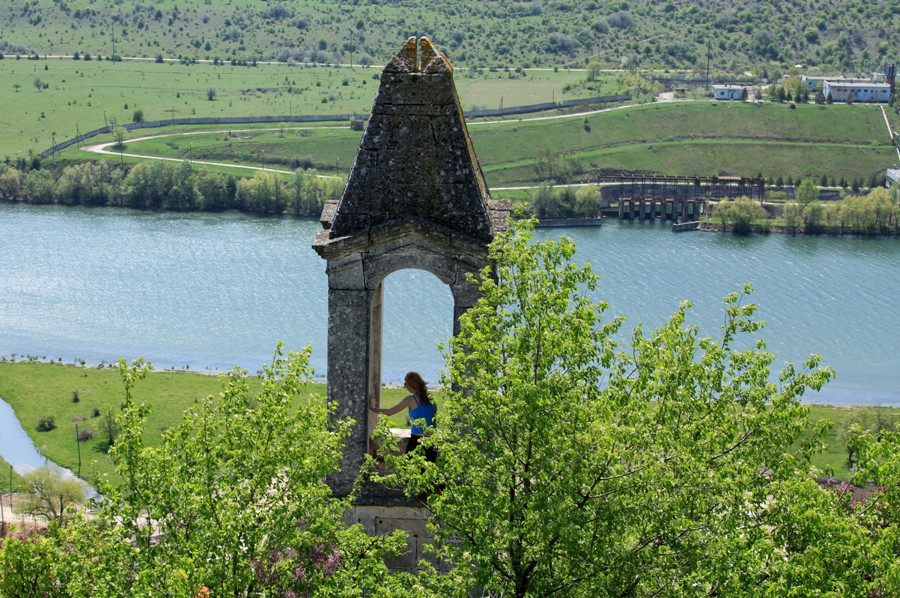 Субъектул лекцией
“Плай натал, 
 плай стрэбун”
Слайдул 2
Мотоул лекцией
“Ну-й алт пэмынт май скумп, май драг декыт ачест фрумос меляг”
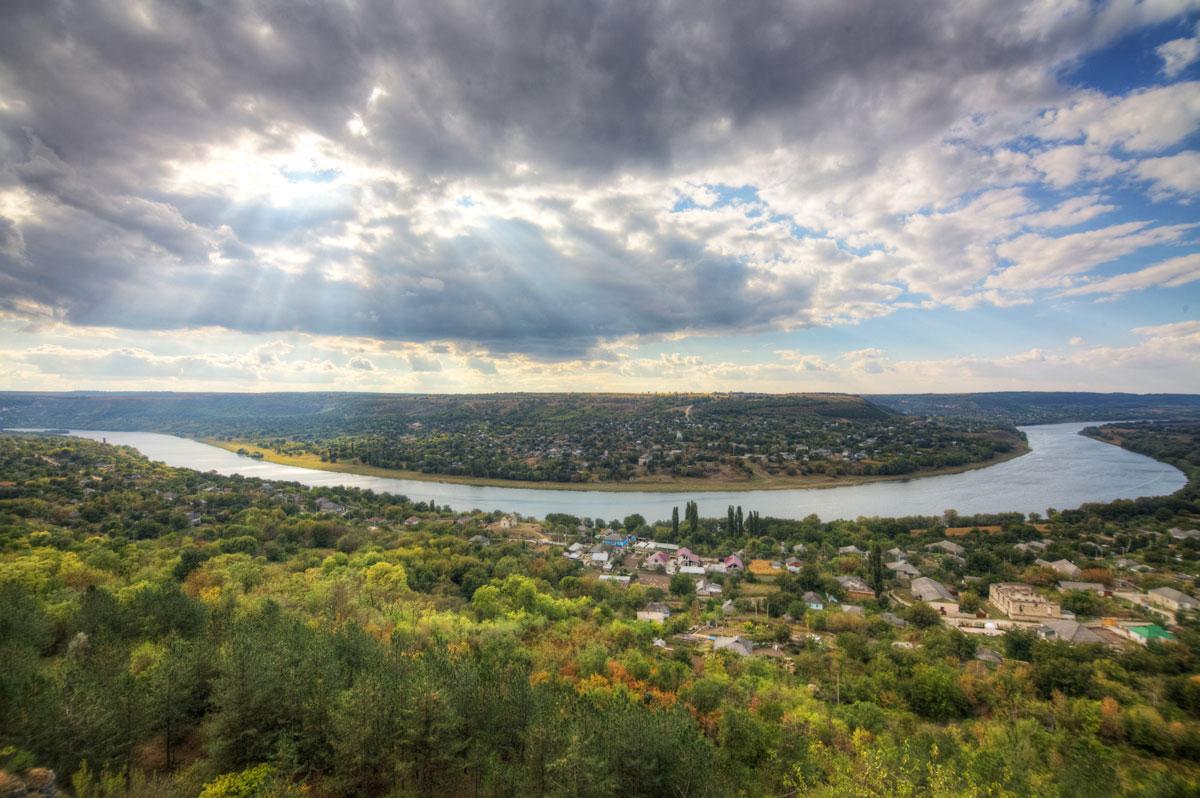 Слайдул 3
1.
3.
2.
Скопул лекцией
А екстинде куноштинцеле деспре плаюл натал
Едукаря респектулуй ши мындрией плаюлуй ностру
Дезволтаря деприндерилор де експримаре оралэ ши скрисэ
Слайдул 4
ПАУЗА ДИНАМИКЭ
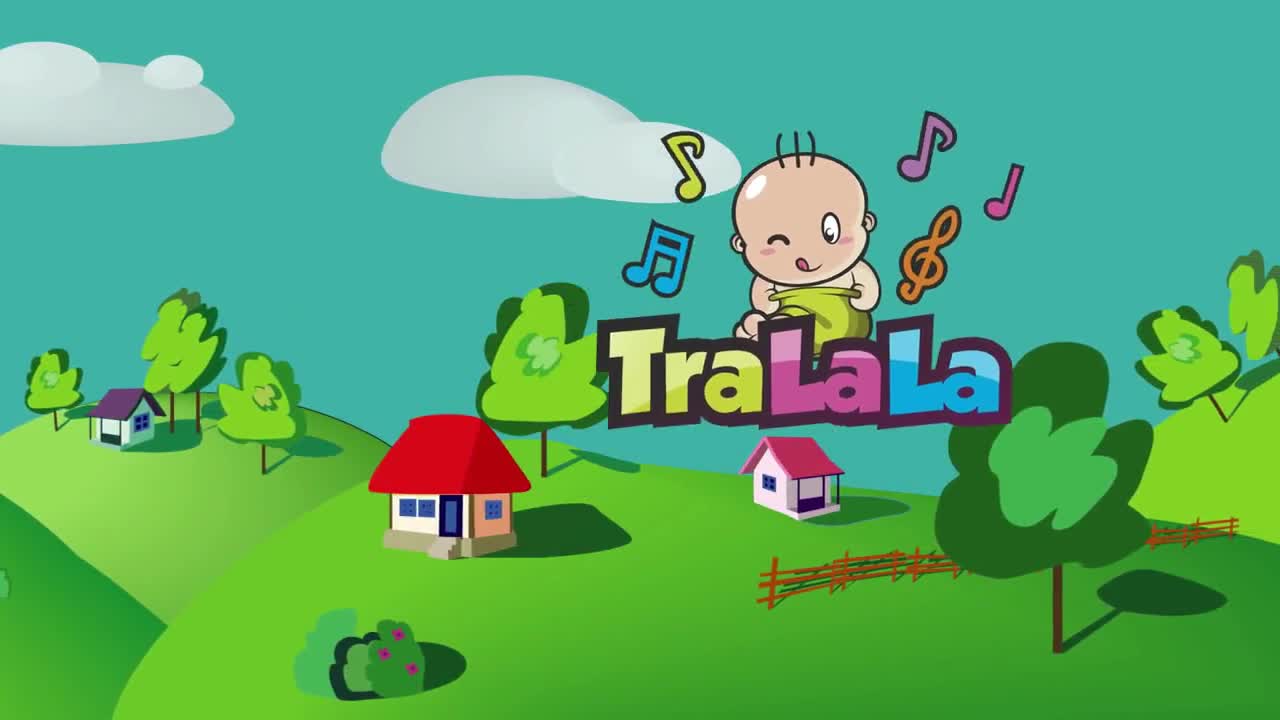 Плай Нистрян
Ку соарта та ыс ын унире,
Плай нистрян - меляг юбире.
Ешть ун плай ка дин повесте,
Кум ун алтул ну май есте. 
Мэ мындреск орькынд ку тине,
Плай нистрян - богат ын грыне,
Ка пе-о мамэ бунэ, драгэ
Те юбеште-о луме-нтрягэ
Лягэн ку кымний мэноасе, 
Ку ливезиле атыт де фрумоасе,
Ной ку драг те прослэвим
Ши ку тине не мындрим.
Слайдул 7
Титлул
Харта текстулуй
Персонажеле
Локул ши тимпул
Конклузий
Синониме
Антониме
Диверсе
Етаже
Баштинэ
Клэдирь
Ноу
Трекут 
Диструсэ
Неавынд
Слайдул 8
1 ЕКИПЭ
ПЛАЙ
Чингуин
2 ЕКИПЭ
ЦАРЭ
Слайдул 9
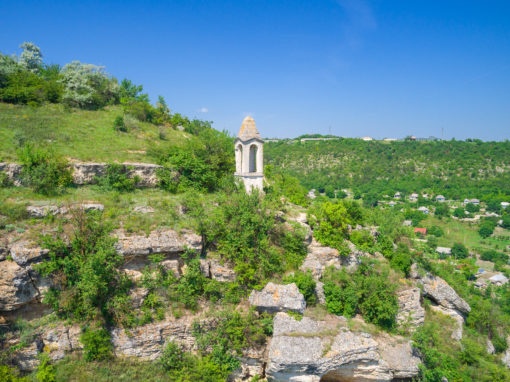 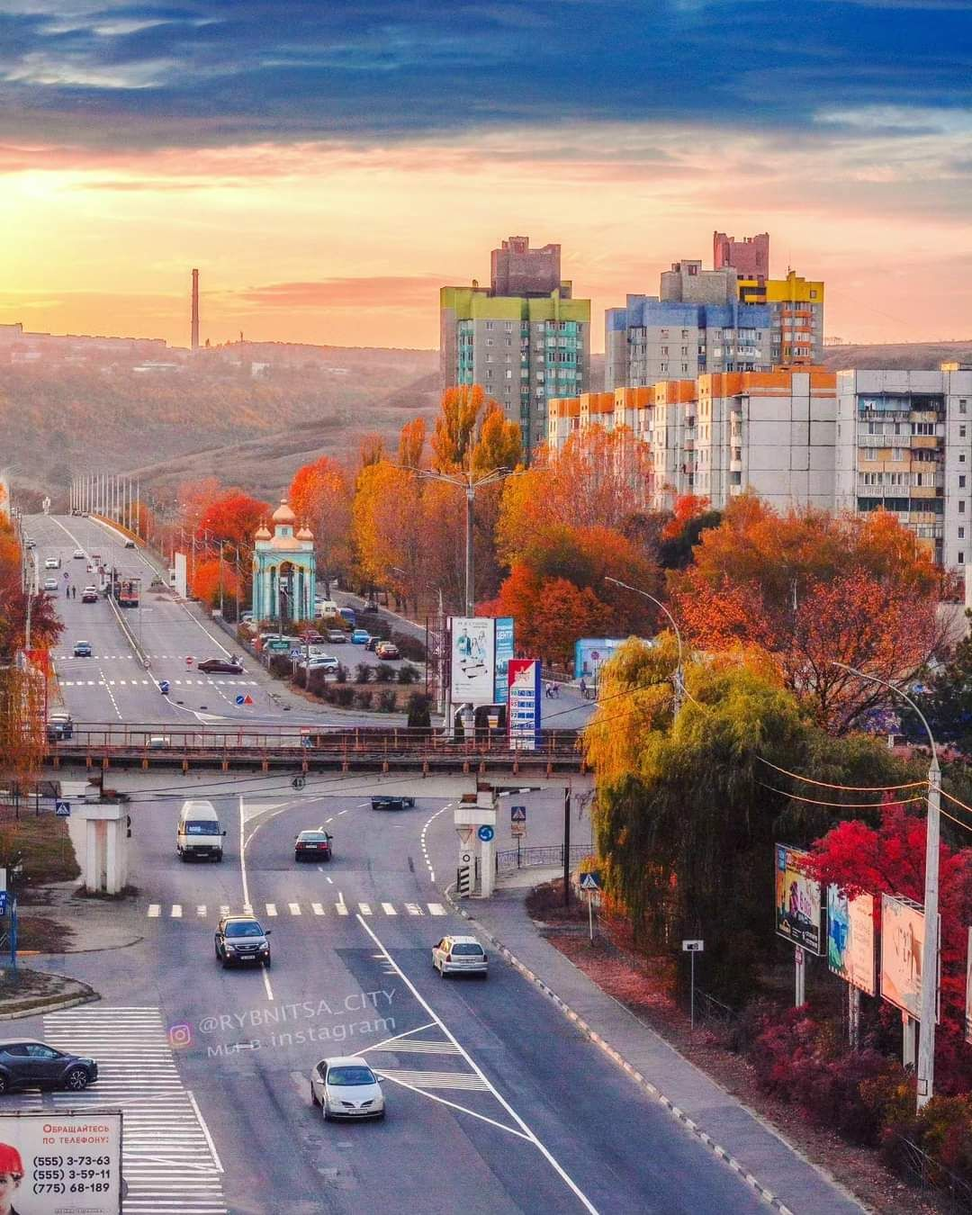 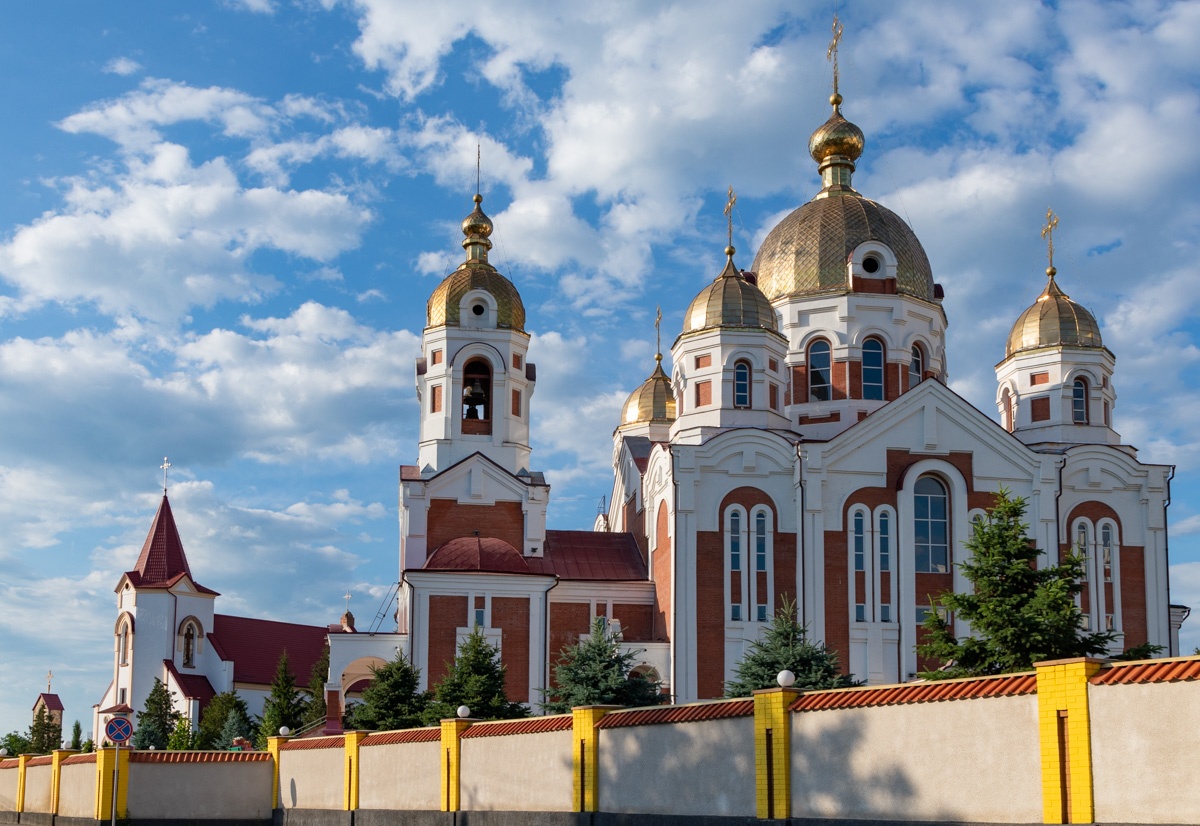 “НУ-Й АЛТ ПЭМЫНТ 
МАЙ СКУМП, МАЙ ДРАГ 
ДЕКЫТ АЧЕСТ ФРУМОС МЕЛЯГ”